Sommes, différences et compléments avec des unités et des nombres à 2 chiffres.
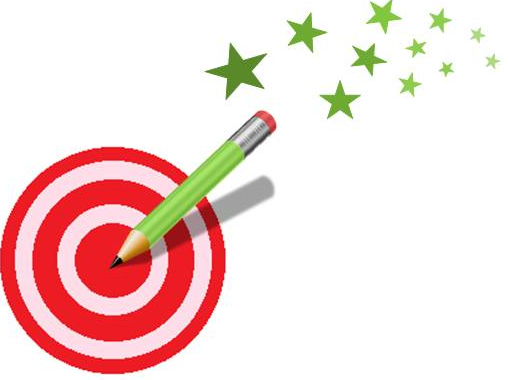 Regarde bien ces calculs avant de commencer.
Effectue ces calculs.
Quelle stratégie as-tu utilisée ?
36+3=	25+4=
41+7=	5+23=
47-5=	36-3=
23+      =28	      +81=87